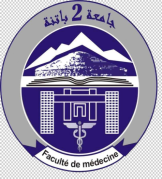 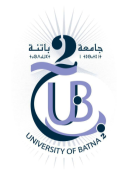 UNIVERSITE MOSTEFA BENBOULAID BATNA 2Faculté de Médecine                              Département de Médecine
Les appendicites aigues

                           Cours destiné aux externes de la troisième année de médecine
                        Module de sémiologie médicale
 
                                                                                               Pr : A. SAHLI


Année universitaire 2019 - 2020
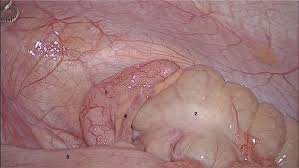 OBJECTIF
Connaitre la douleur appendiculaire responsable de l’urgence abdominale la plus fréquente
Connaitre les différentes formes cliniques des appendicites 
Savoir mener un bon examen clinique
Généralités
L’appendicite aiguë est le premier motif d’intervention en chirurgie digestive, elle est rare avant 3 ans avec un pic de fréquence entre 10 et 30 ans . 								                                                                             On estime que la probabilité de développer une appendicite aiguë au cours de la vie est de 9 % mais seulement 20 % se présenteront avec une forme compliquée
Son diagnostic est essentiellement clinique mais l’apport de certains examens biologiques et radiologiques a permis d’établir des scores rendant le diagnostic plus aisé et limitant ainsi les appendicectomies inutiles.
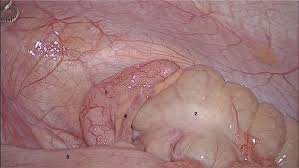 Rappel anatomo-physiologique
L'appendice est un diverticule conique du cæcum, situé à 2,5 cm au dessous de la valvule iléo-cæcale. Sa position intra-abdominale est variable par rapport au cæcum responsable des différents tableaux cliniques.                                                                                                          Chez le jeune, l'appendice contient de nombreux follicules lymphoïdes qui s'atrophient avec l'âge.
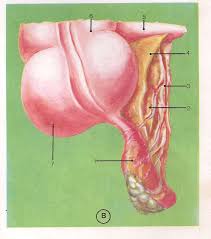 Définition
L’appendicite aigue est une inflammation aigue de l’appendice. L'appendicite serait due au développement intraluminal de l'infection en amont de l'obstruction mécanique ou fonctionnelle de la lumière appendiculaire (hyperplasie lymphoïde ou rarement stercolithe, infection parasitaire) . 
L’appendicite évolue en quatre stades : catarrhale, phlegmoneuse, gangrénée et perforée.
Il n'existe aucun parallélisme entre la gravité des lésions anatomo-pathologiques et la gravité du tableau clinique.
Étude sémiologique
Étude sémiologique
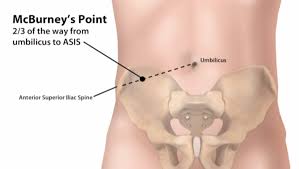 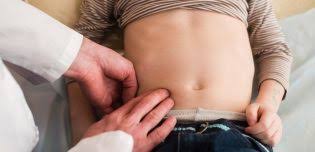 Étude sémiologique
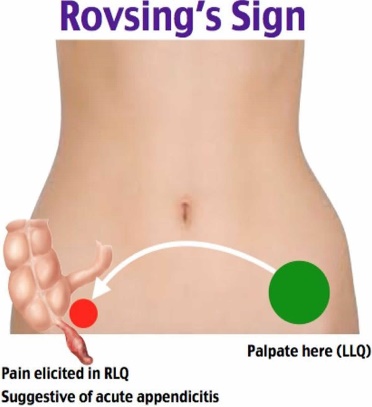 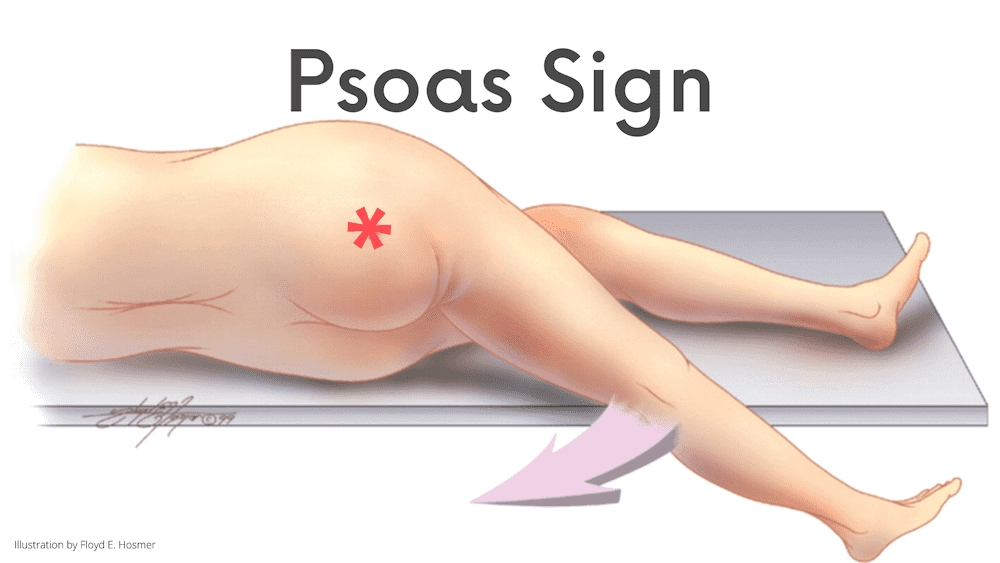 Étude sémiologique
Étude sémiologique
DIAGNOSTIC POSITIF
Le diagnostic d'une appendicite aiguë fait appel à des combinaisons d’investigations cliniques, biologiques (numération, CRP) et radiologiques (échographie, tomodensitométrie).   
Des scores cliniques comme le Appendicitis Inflammatory Score et l’Alvarado Score permettent de classer les patients dans des groupes allant du diagnostic indéterminé ou équivoque à celui de hautement probable
DIAGNOSTIC DIFFERENTIEL
1/la salpingite : s’accompagne d'une fièvre plus importante, d'une vive douleur à la mobilisation du col utérin, alors que la douleur spontanée est plus diffuse.                                                                                                       
 2/la rupture de grossesse extra-utérine : retard des règles, douleur pelvienne diffuse à début brutal.    
3/les infections urinaires : fièvre plus franche, frissons, présence possible d'un calcul sur un cliché de l'abdomen, cyto-bactériologie des urines positive.  
L'échographie : éliminera les affections gynécologiques, vésiculaires et urinaires
EVOLUTION
Plastron appendiculaire: il associe un état infectieux persistant à des troubles du transit. Il s'agit d'une empâtement perceptible à la palpation de la FID, douloureux qui traduit le + souvent une agglutination des organes de voisinage secondaire à une infection de la cavité péritonéale. L'évolution se fera vers la guérison ou vers l’abcès.     

Abcès appendiculaire : les signes sont localisés.  

Péritonite localisée puis généralisée.
TRAITEMENT
Le traitement de référence est chirurgical: 
         Appendicectomie classique ou sous cœlioscopie
- Un « plastron » peut nécessiter un drainage avec une antibiothérapie précédant l'acte opératoire
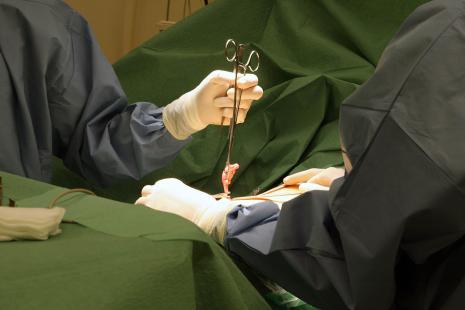 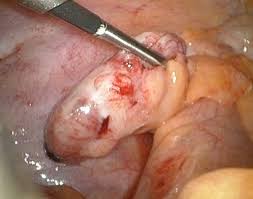 TRAITEMENT
Le traitement médical s’adresse aux appendicites non compliquées: une antibiothérapie de 10 jours: 24 – 48 H en IV puis le relais par voie orale à domicile.
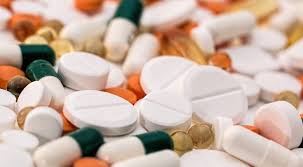